Positron Spectrum
Yu Nie   2024.10.10
1
East West effect
There are more negative cosmic ray particles coming from the east than from the west
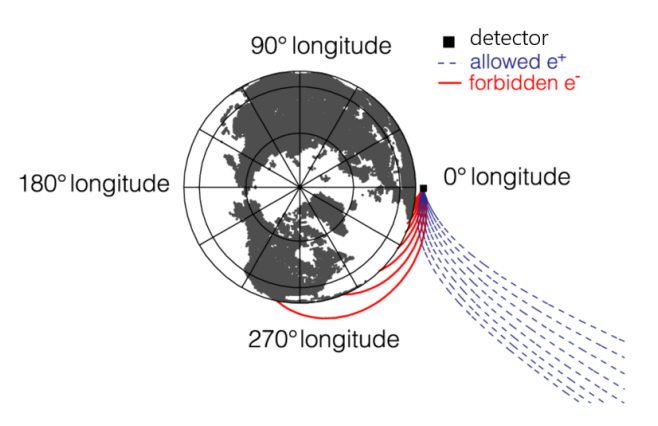 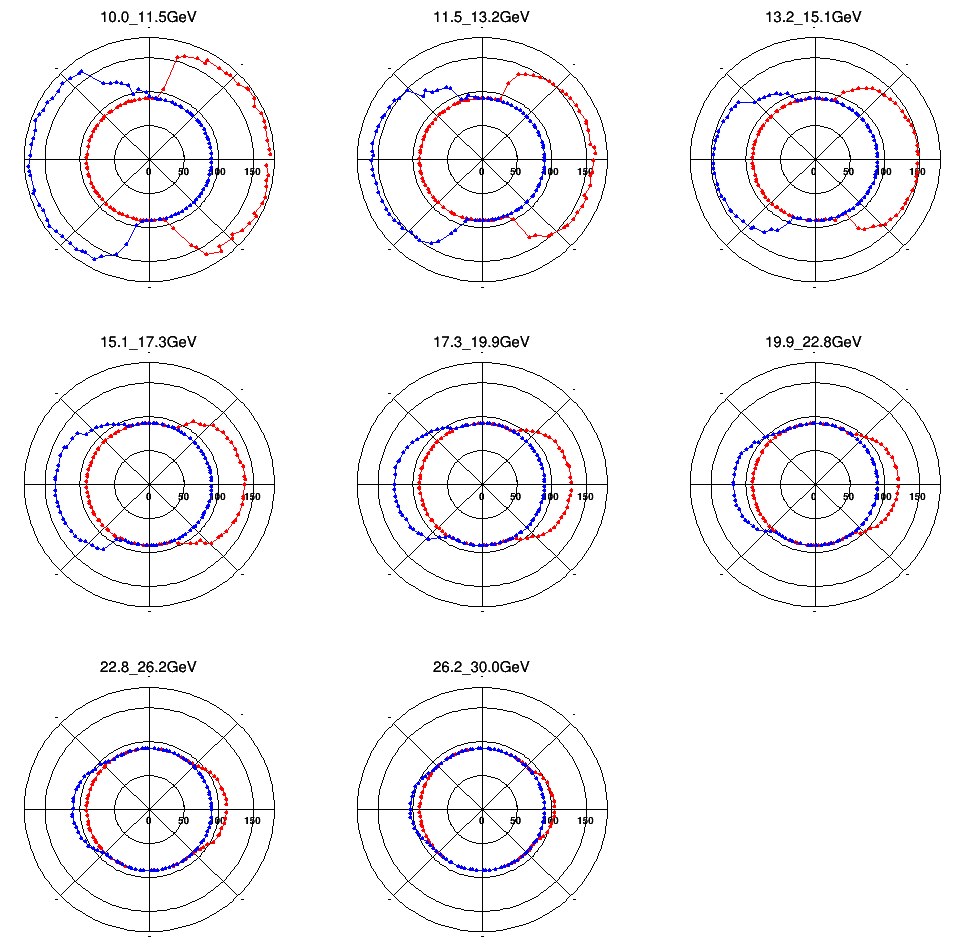 2
Selection Criteria
3
Validity Check: Track
Charge distribution
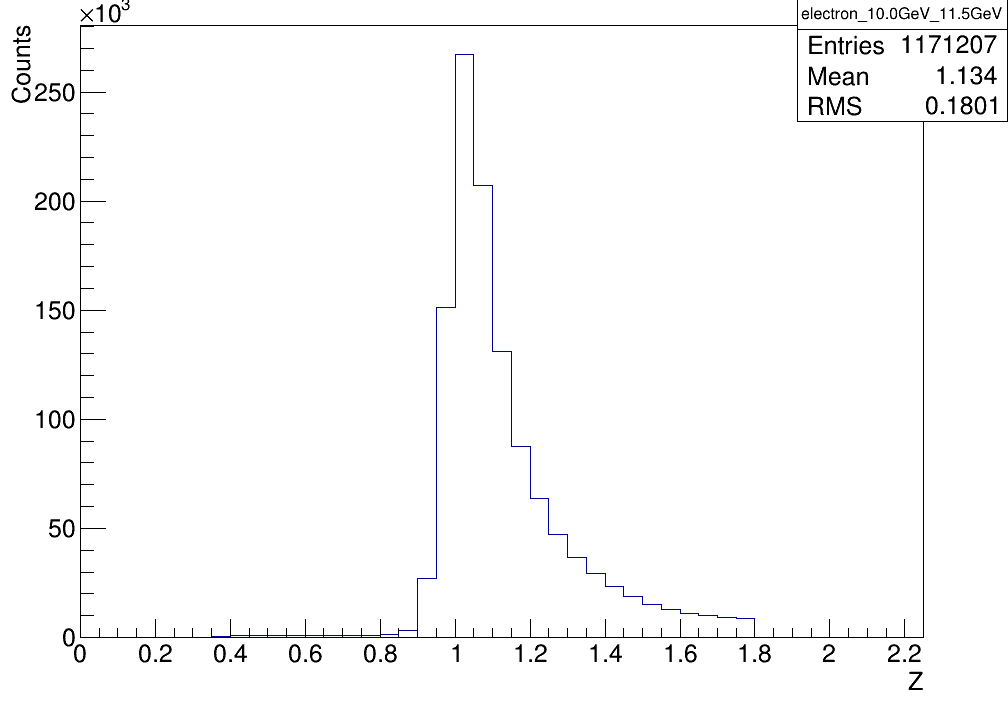 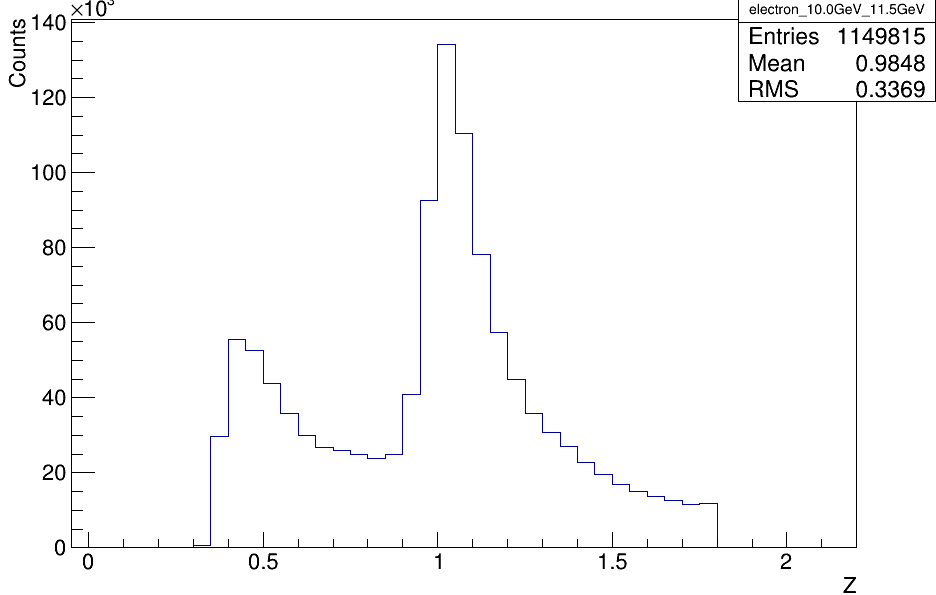 Global track
4
Validity Check: N
Threshold: 20 MeV
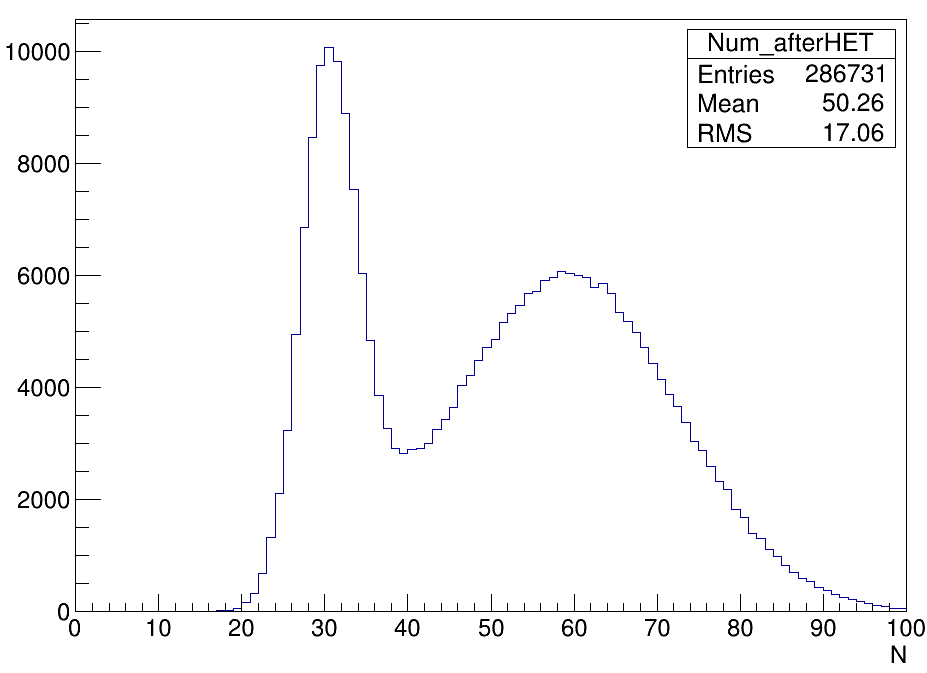 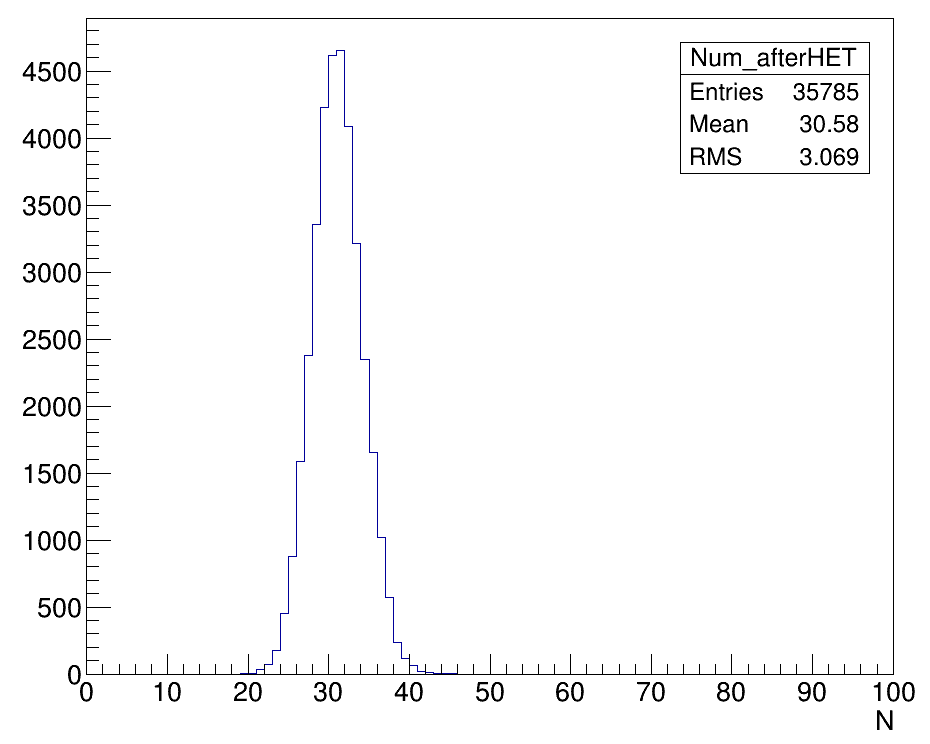 5
Ep discrimination
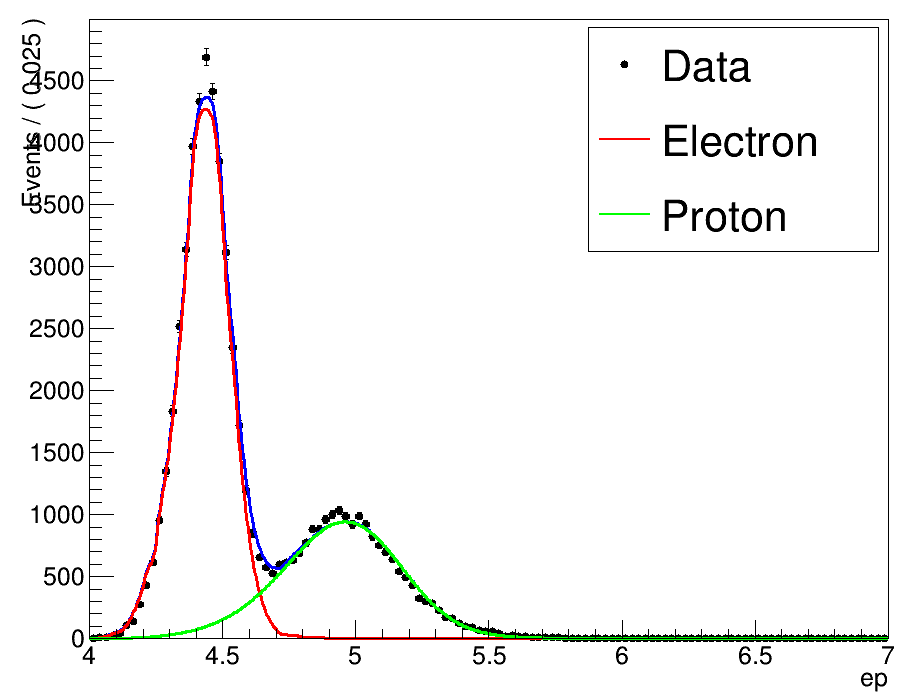 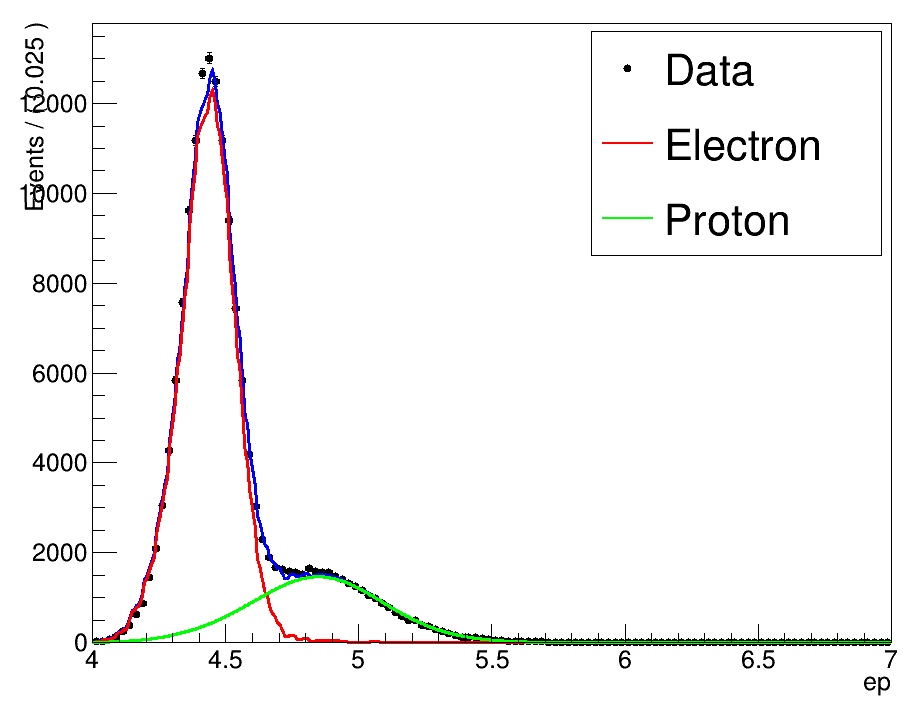 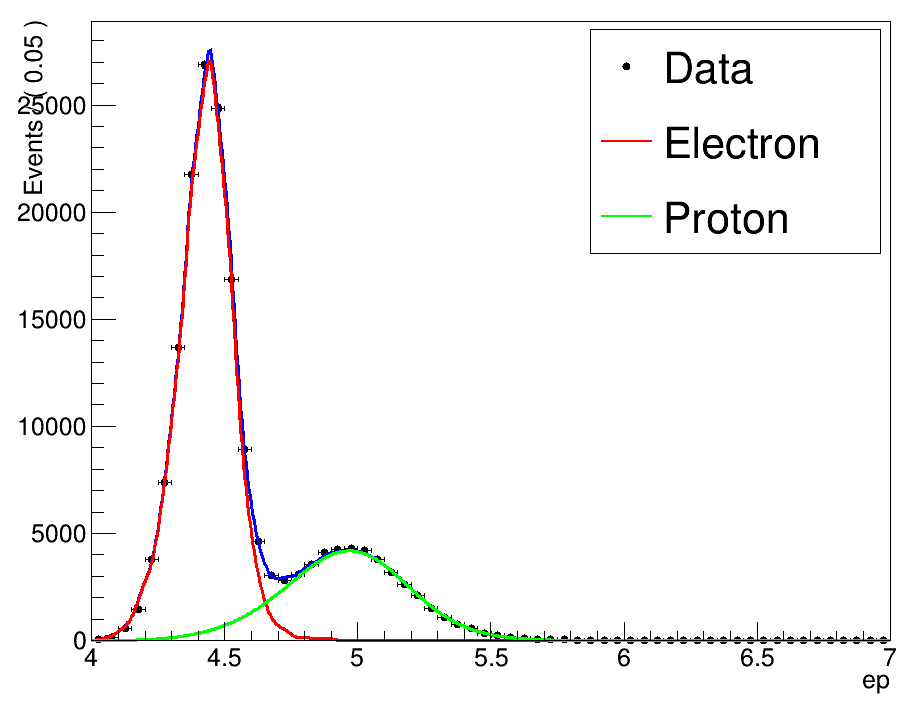 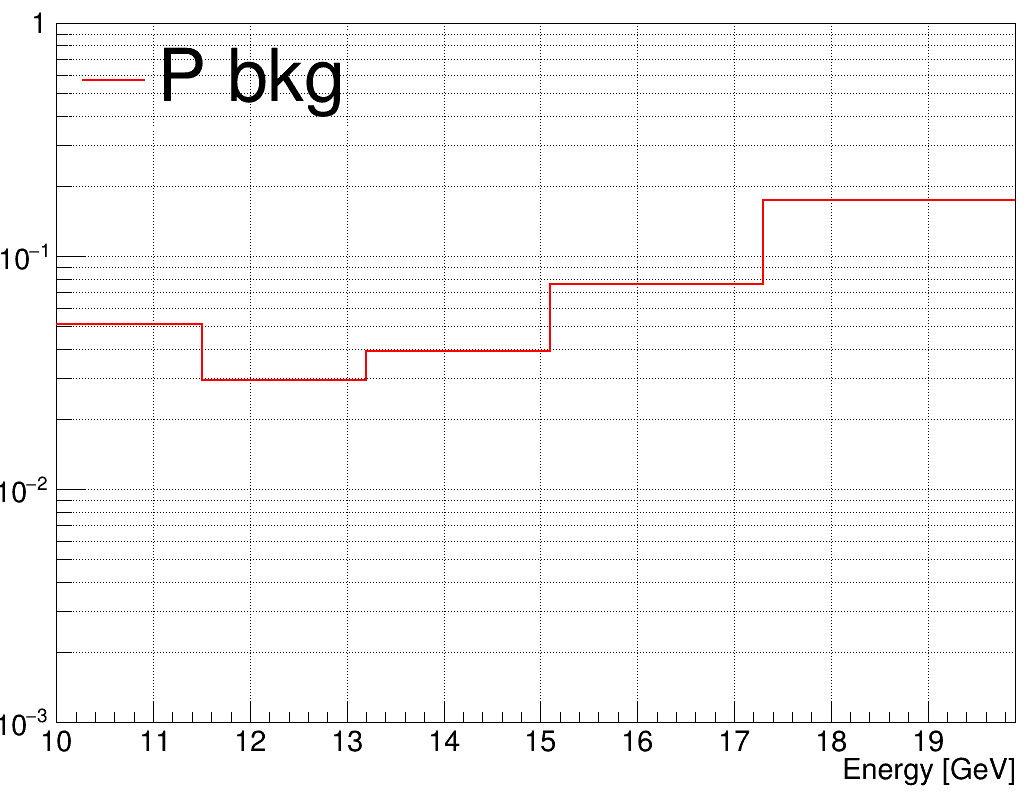 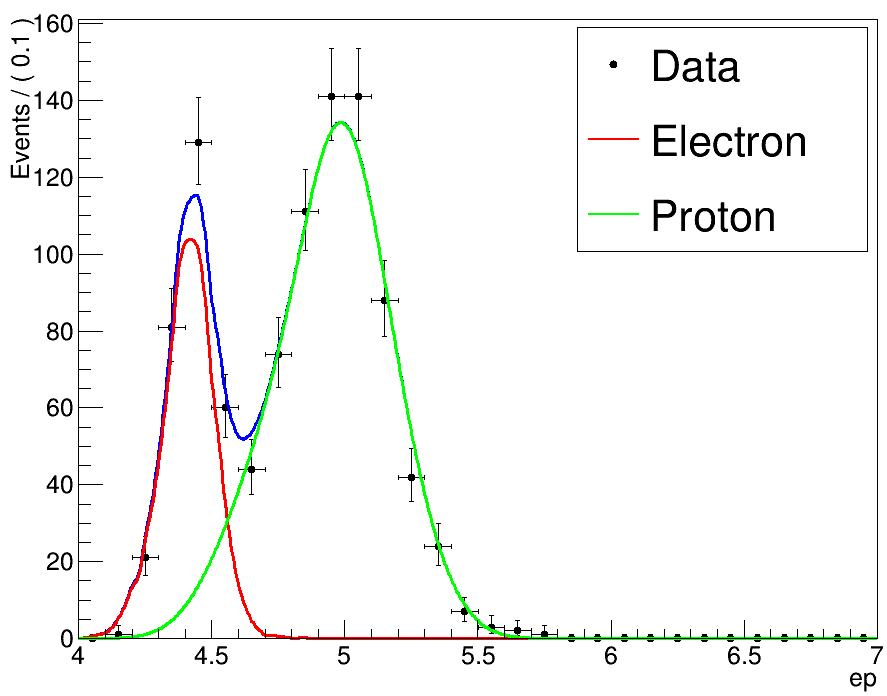 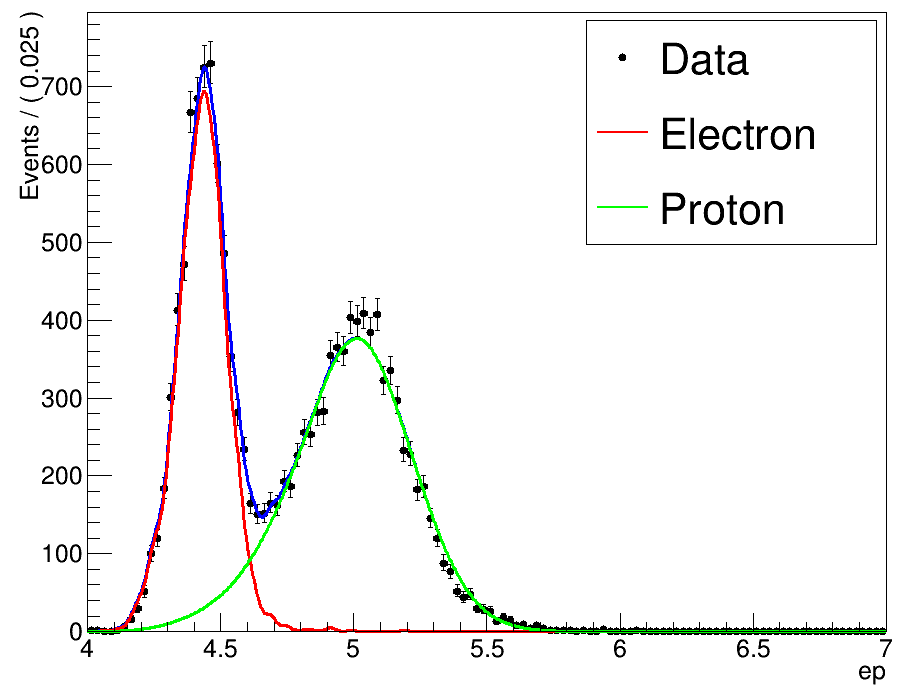 6
Ep discrimination
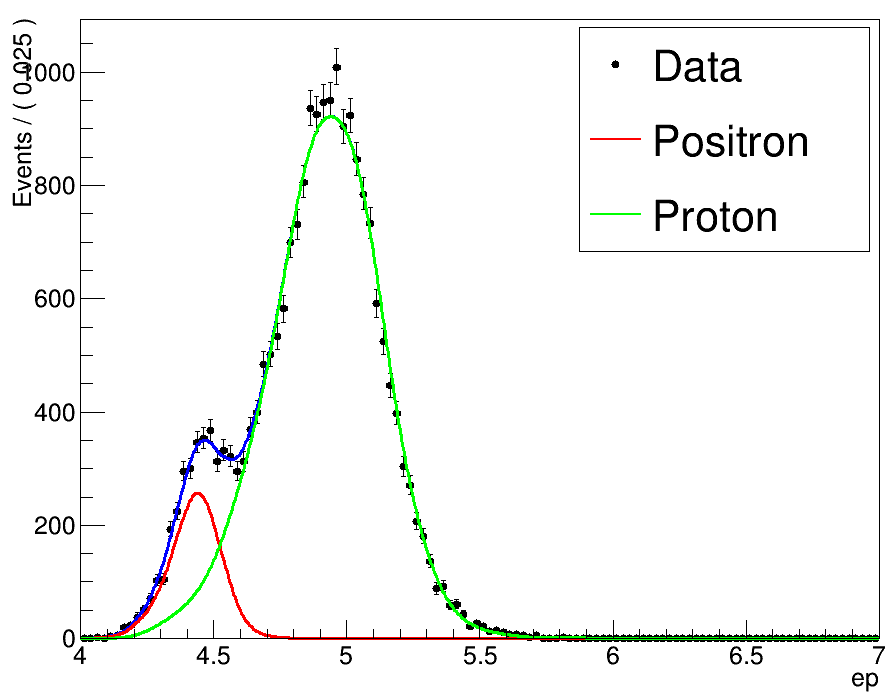 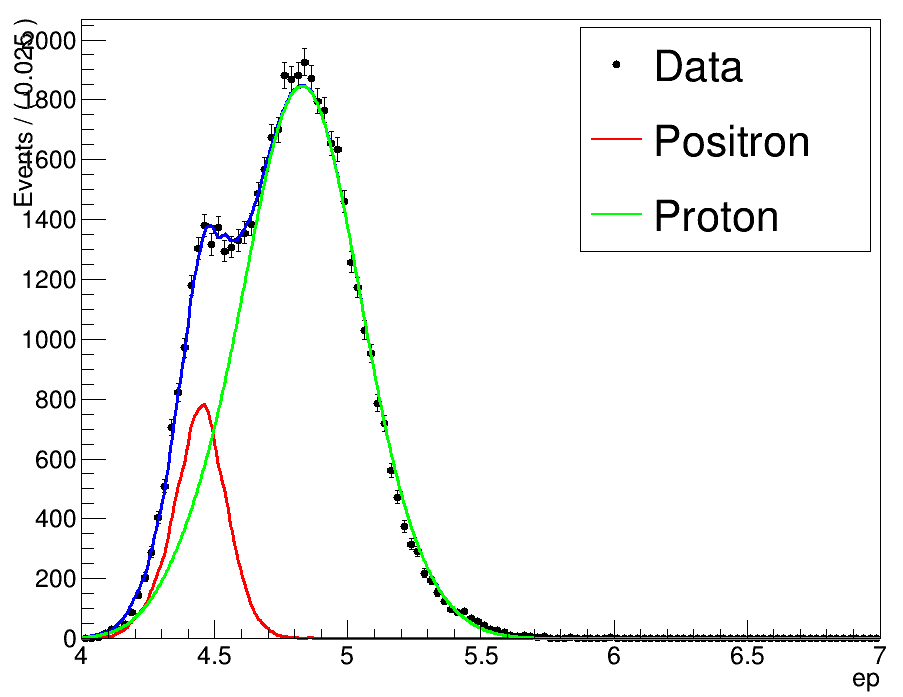 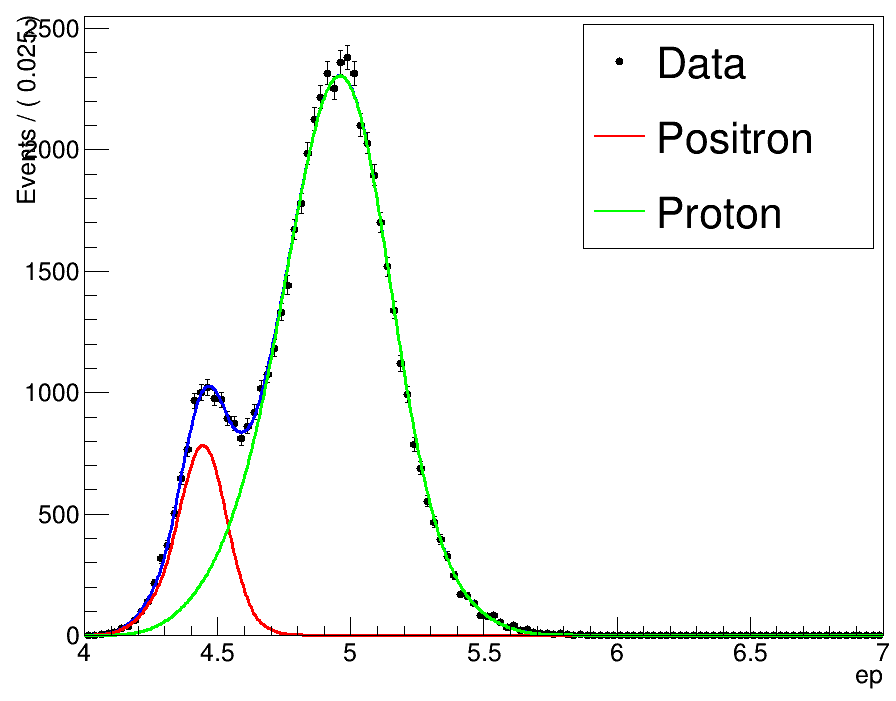 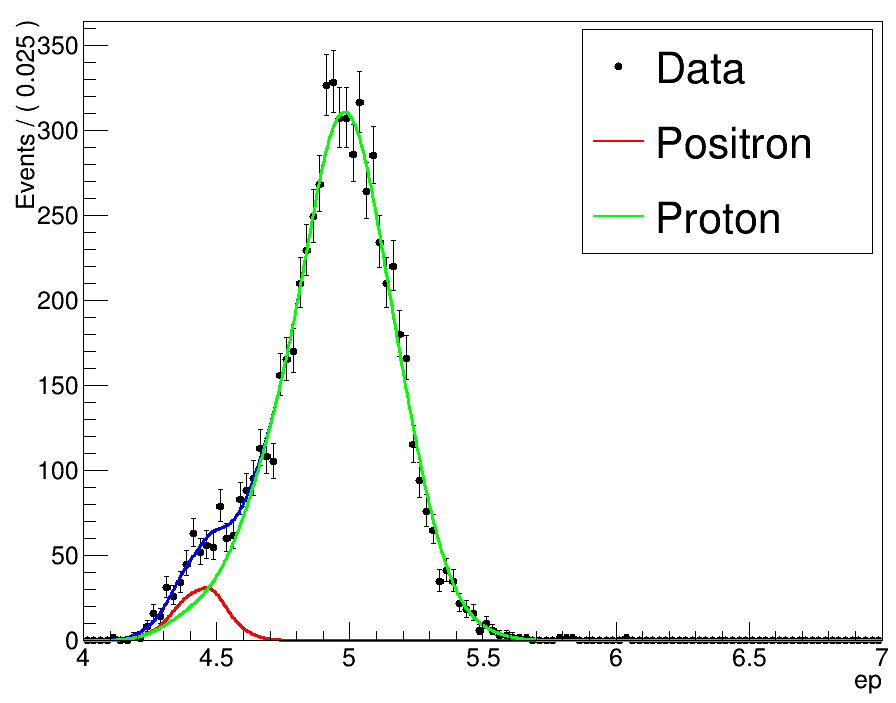 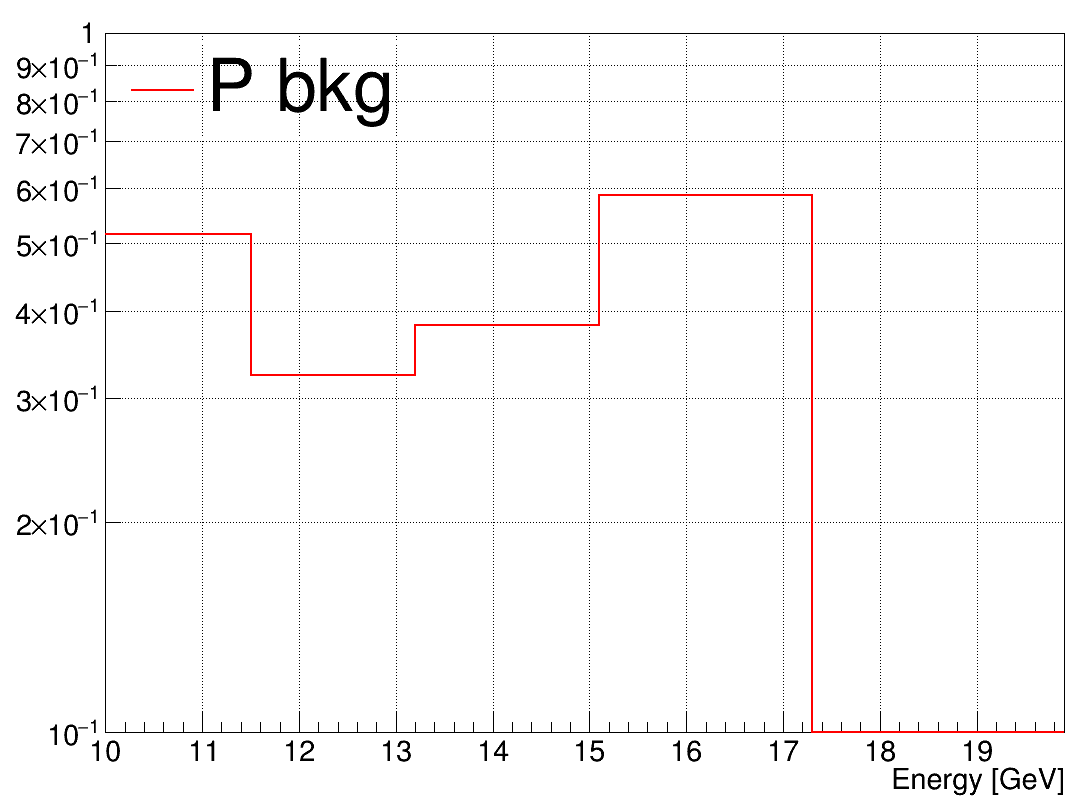 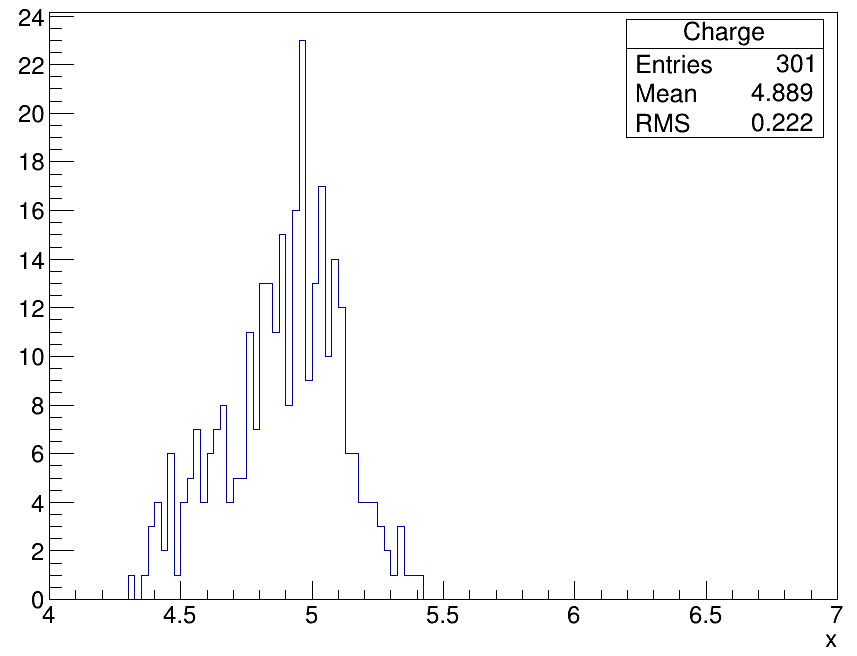 7
Acceptance
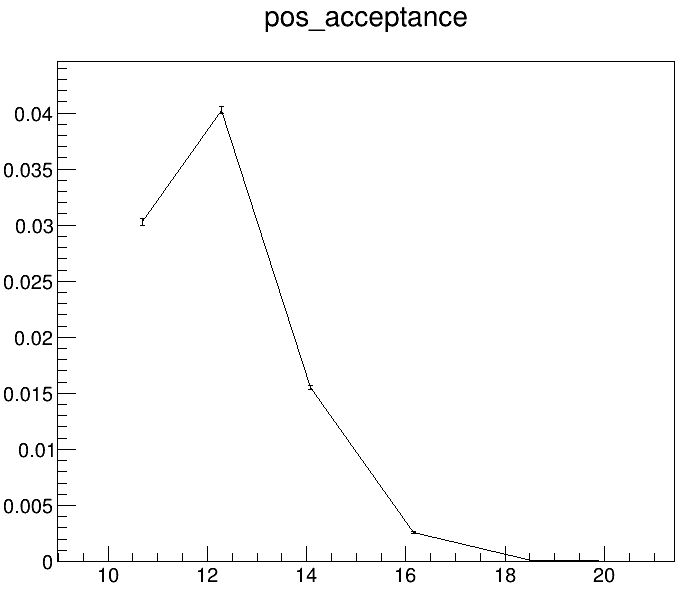 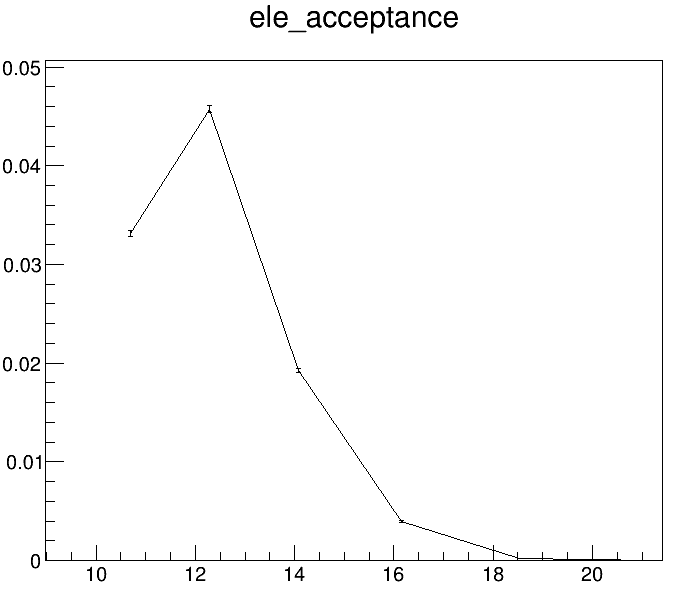 8
Flux
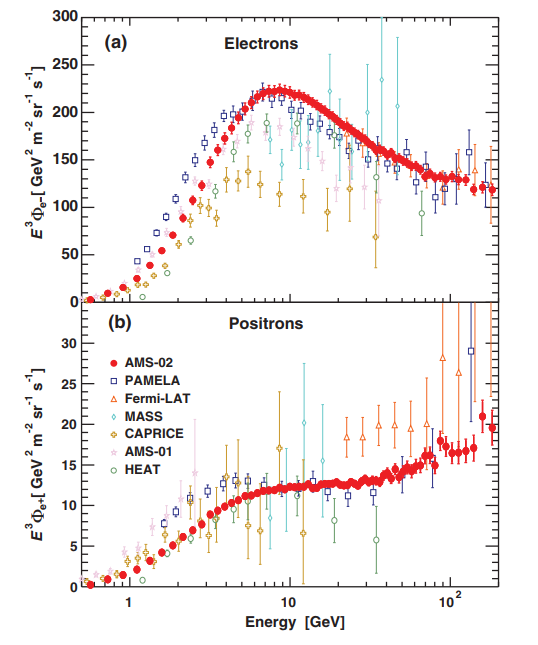 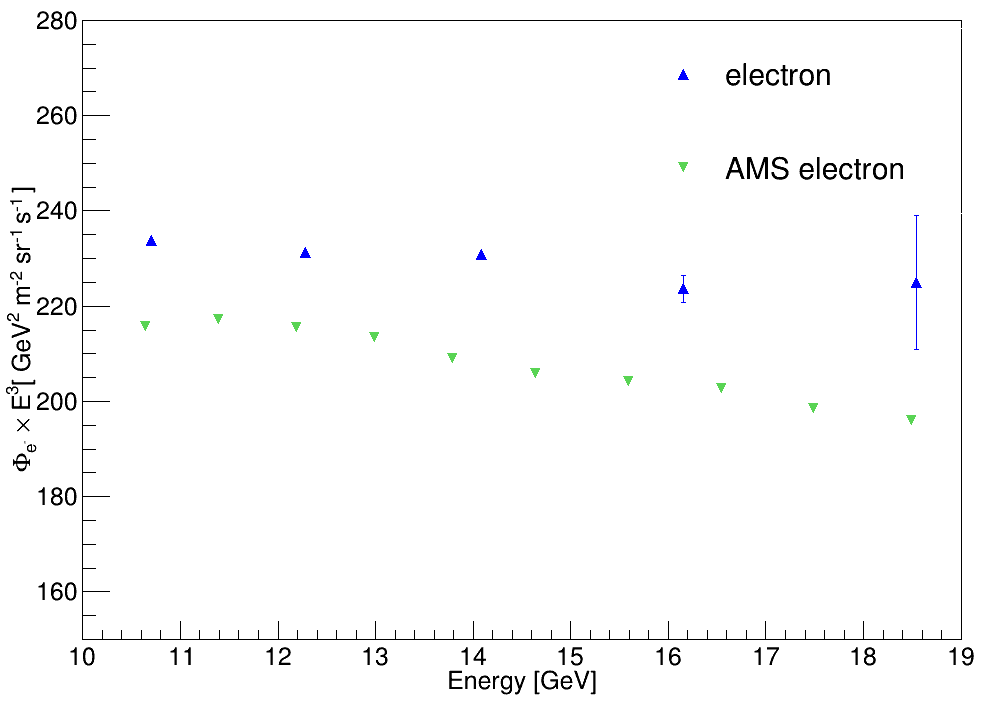 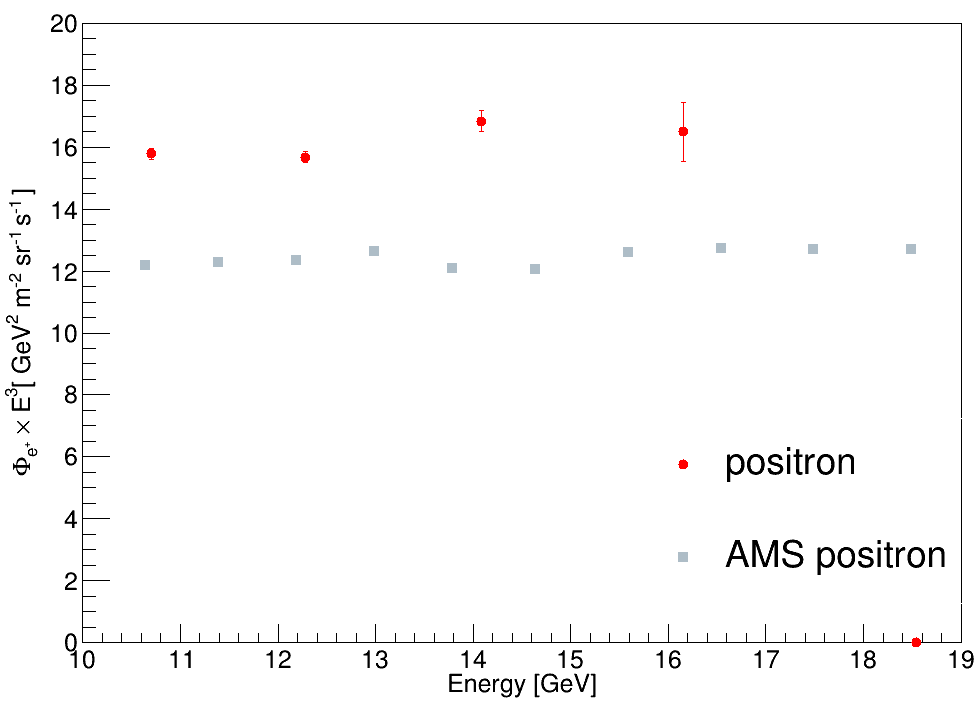 9